CIPE® E SISTEMATIZAÇÃO DA ASSISTÊNCIA DE ENFERMAGEM
Telma Ribeiro Garcia
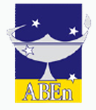 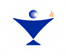 Diretora do Centro para Pesquisa e Desenvolvimento da CIPE® do PPGENF-UFPB, Acreditado pelo ICN
Coordenadora da Comissão Permanente de Sistematização da Prática de Enfermagem, ABEn Nacional
PRECISAMOS, EM PRIMEIRO LUGAR, COMPREENDER
A QUE NOS REFERIMOS AO FALAR SOBRE
SISTEMATIZAÇÃO DA ASSISTÊNCIA DE ENFERMAGEM
PROCESSO DE ENFERMAGEM
METODOLOGIA DA ASSISTÊNCIA DE ENFERMAGEM
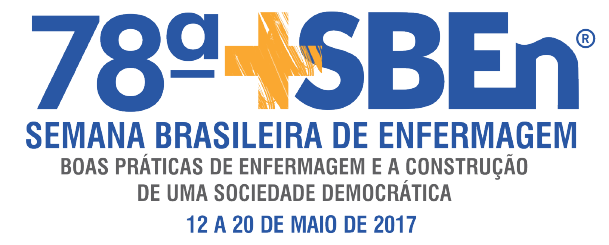 AS BOAS PRÁTICAS DE ENFERMAGEM REFEREM-SE AO RESULTADO DE UM CUIDADO SISTEMATIZADO, ORIENTADO PELA FINALIDADE DE MELHORIA DA QUALIDADE DE VIDA E SAÚDE DA POPULAÇÃO, IMPLEMENTADO PELA EQUIPE DE ENFERMAGEM, POR MEIO DE INSTRUMENTOS E FERRAMENTAS DE APOIO CLÍNICO (DIRETRIZES CLÍNICAS, PROTOCOLOS E MANUAIS DE CUIDADO, GUIA DE PROCEDIMENTOS, ETC.), ALIADOS A FERRAMENTAS PARA A DETECÇÃO, INTERVENÇÃO E AVALIAÇÃO DA ASSISTÊNCIA À POPULAÇÃO, VISANDO AO ATENDIMENTO DE NECESSIDADES QUE VÃO PARA ALÉM DA DIMENSÃO BIOLÓGICA DO SER HUMANO, FAMÍLIA, GRUPOS E COLETIVIDADES.
SISTEMATIZAÇÃO DA ASSISTÊNCIA DE ENFERMAGEM
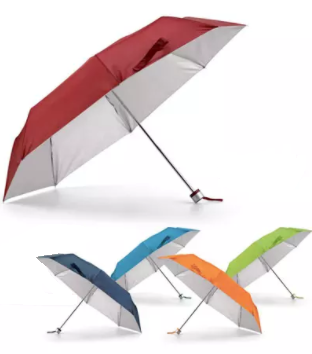 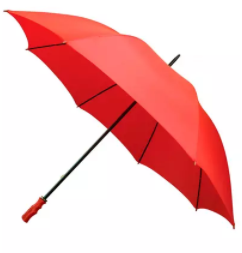 PROCESSO DE ENFERMAGEM
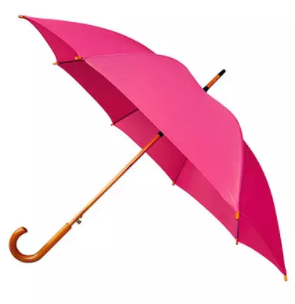 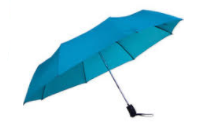 PROCEDIMENTOS OPERACIONAIS PADRÃO
ROTINAS
NORMAS
ESCALAS DE SERVIÇO
PLANOS DE CUIDADO
MANUAIS DE CUIDADOS
A SISTEMATIZAÇÃO DA ASSISTÊNCIA DE ENFERMAGEM ORGANIZA O TRABALHO PROFISSIONAL QUANTO A MÉTODO, PESSOAL E INSTRUMENTOS, TORNANDO POSSÍVEL A OPERACIONALIZAÇÃO DO PROCESSO DE ENFERMAGEM
PROCESSO DE ENFERMAGEM É O CONJUNTO DE AÇÕES SISTEMÁTICAS E INTER-RELACIONADAS QUE SE EXECUTA, POR MEIO DE UM DETERMINADO MODO DE FAZER E SEGUNDO UM DETERMINADO MODO DE PENSAR, EM FACE DE NECESSIDADES HUMANAS E SOCIAIS DA PESSOA, FAMÍLIA OU COLETIVIDADE HUMANA, EM UM DADO MOMENTO DO PROCESSO SAÚDE E DOENÇA, QUE DEMANDAM O CUIDADO PROFISSIONAL DE ENFERMAGEM
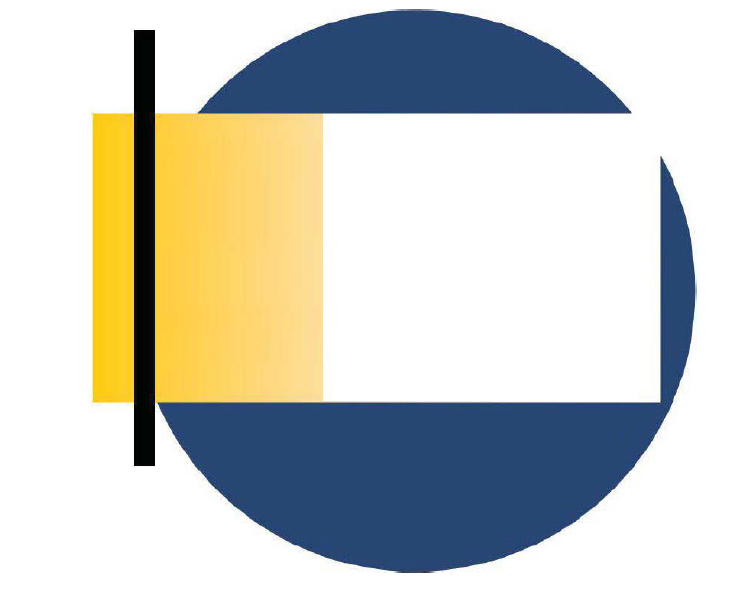 CLASSIFICAÇÃO INTERNACIONAL
PARA A PRÁTICA DE ENFERMAGEM
CIPE®
EM NOSSA PRÁTICA PROFISSIONAL USAMOS
UMA LINGUAGEM ESPECIAL
MODALIDADE DE EXPRESSÃO DO GRUPO
 INCORPORA CONCEITOS, ABSTRATOS OU CONCRETOS,  QUE UTILIZAMOS PARA NOS COMUNICAR
SISTEMAS DE CLASSIFICAÇÃO DE ENFERMAGEM
SISTEMAS DE CLASSIFICAÇÃO DE CONCEITOS DA LINGUAGEM ESPECIAL DE ENFERMAGEM
TECNOLOGIAS QUE FORNECEM UMA LINGUAGEM PADRONIZADA A SER UTILIZADA
PARA APOIO AO PROCESSO DE TOMADA DE DECISÃO-AVALIAÇÃO ENVOLVIDO:

     NO RACIOCÍNIO E JULGAMENTO ACERCA DAS RESPOSTAS HUMANAS AOS PROBLEMAS DE SAÚDE OU AOS PROCESSOS VITAIS

     NO RACIOCÍNIO E JULGAMENTO ACERCA DAS NECESSIDADES DE CUIDADO E DOS RESULTADOS ESPERADOS/ALCANÇADOS, INFLUENCIADOS PELAS INTERVENÇÃO DE ENFERMAGEM

PARA DOCUMENTAÇÃO DA PRÁTICA PROFISSIONAL
NO FINAL DA DÉCADA DE 1980, A ENFERMAGEM JÁ CONTAVA COM VÁRIOS SISTEMAS DE CLASSIFICAÇÃO, VINCULADOS A ALGUMA FASE DO PROCESSO DE ENFERMAGEM
MAS AINDA SE PERCEBIA A NECESSIDADE DE UM SISTEMA BASEADO EM UMA LINGUAGEM UNIFICADA, PARTILHADA NO ÂMBITO MUNDIAL, CUJOS COMPONENTES EXPRESSASSEM OS ELEMENTOS DA PRÁTICA DE ENFERMAGEM – DIAGNÓSTICOS, INTERVENÇÕES E RESULTADOS DE ENFERMAGEM
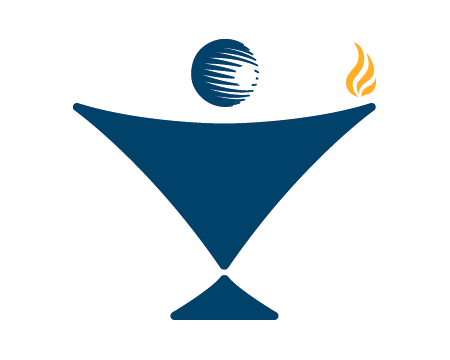 CONSELHO INTERNACIONAL DE ENFERMEIRA(O)S 
 - CIE -
CLASSIFICAÇÃO INTERNACIONAL PARA A PRÁTICA DE ENFERMAGEM 
- CIPE® -
CIPE
UM INSTRUMENTO DE INFORMAÇÃO QUE ESTÁ SENDO DESENVOLVIDO COM OS OBJETIVOS DE
ESTABELECER UMA LINGUAGEM COMUM, UNIFICADA, PARA A PRÁTICA DE ENFERMAGEM

REPRESENTAR OS CONCEITOS USADOS NA PRÁTICA

DESCREVER OS CUIDADOS DE ENFERMAGEM PRESTADOS ÀS PESSOAS (INDIVÍDUOS, FAMÍLIAS E COMUNIDADES) NO ÂMBITO MUNDIAL
Garcia TR
CLASSIFICAÇÃO INTERNACIONAL PARA A PRÁTICA DE ENFERMAGEM - CIPE®
UMA TERMINOLOGIA PADRONIZADA, AMPLA E COMPLEXA, QUE REPRESENTA O DOMÍNIO DA PRÁTICA DA ENFERMAGEM NO ÂMBITO MUNDIAL
O QUE É A  CIPE® ?
UMA TECNOLOGIA DE INFORMAÇÃO, QUE PROPORCIONA A COLETA, O ARMAZENAMENTO E A ANÁLISE DE DADOS DE ENFERMAGEM EM UMA VARIEDADE DE CENÁRIOS, LINGUAGENS E REGIÕES GEOGRÁFICAS NO ÂMBITO MUNDIAL
CLASSIFICAÇÃO INTERNACIONAL PARA A PRÁTICA DE ENFERMAGEM - CIPE®
MARCOS NA EVOLUÇÃO DA CIPE®
MARCOS NA EVOLUÇÃO DA CIPE®
MARCOS NA EVOLUÇÃO DA CIPE®
MARCOS NA EVOLUÇÃO DA CIPE®
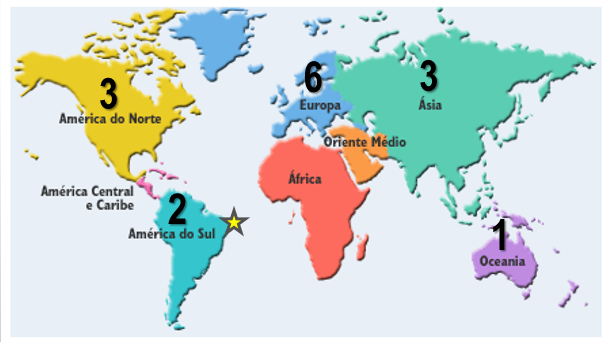 Canadá
Estados Unidos
Chile 
Brasil

Grupo de Língua Alemã
(Áustria, Alemanha e Suíça)
Portugal
Polônia
Itália
Irlanda
Noruega

Irã
Coréia do Sul
Singapura

Austrália
MARCOS NA EVOLUÇÃO DA CIPE®
MODELO DE SETE EIXOS DA CIPE®
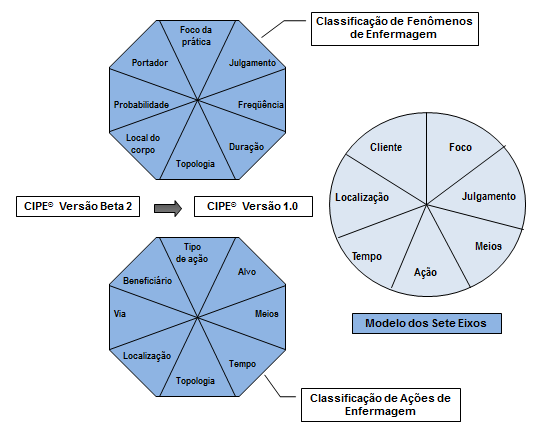 MODELO DE SETE EIXOS DA CIPE®
MARCOS NA EVOLUÇÃO DA CIPE®
LANÇAMENTO DA CIPE® VERSÃO 2017
2017
REPRESENTAÇÃO ESQUEMÁTICA DA FCI-OMS
Fonte: http://www.who.int/classifications/en/
A CIPE® É UMA TERMINOLOGIA PADRONIZADA QUE REPRESENTA O DOMÍNIO DA PRÁTICA E UNIFICA A LINGUAGEM DA ENFERMAGEM NO ÂMBITO MUNDIAL

SUA INCLUSÃO TRAZ, PARA A FAMÍLIA DE CLASSIFICAÇÕES INTERNACIONAIS DA OMS, UMA PARTE ESSENCIAL DOS SERVIÇOS PROFISSIONAIS DE SAÚDE - O DOMÍNIO DA ENFERMAGEM
PROGRESSÃO DO NÚMERO TOTAL DE CONCEITOS DA CIPE®, POR VERSÃO DIVULGADA, 2005 a 2017
DISTRIBUIÇÃO DE CONCEITOS DA CIPE® VERSÃO 2017 (N=4.326)
EVOLUÇÃO DA CIPE® EM NÚMEROS
44,3% na Versão 2017
55,7% na Versão 2017
PROGRAMA CIPE® (2000)
CICLO DE VIDA DA TERMINOLOGIA CIPE®
ACESSO À CIPE®
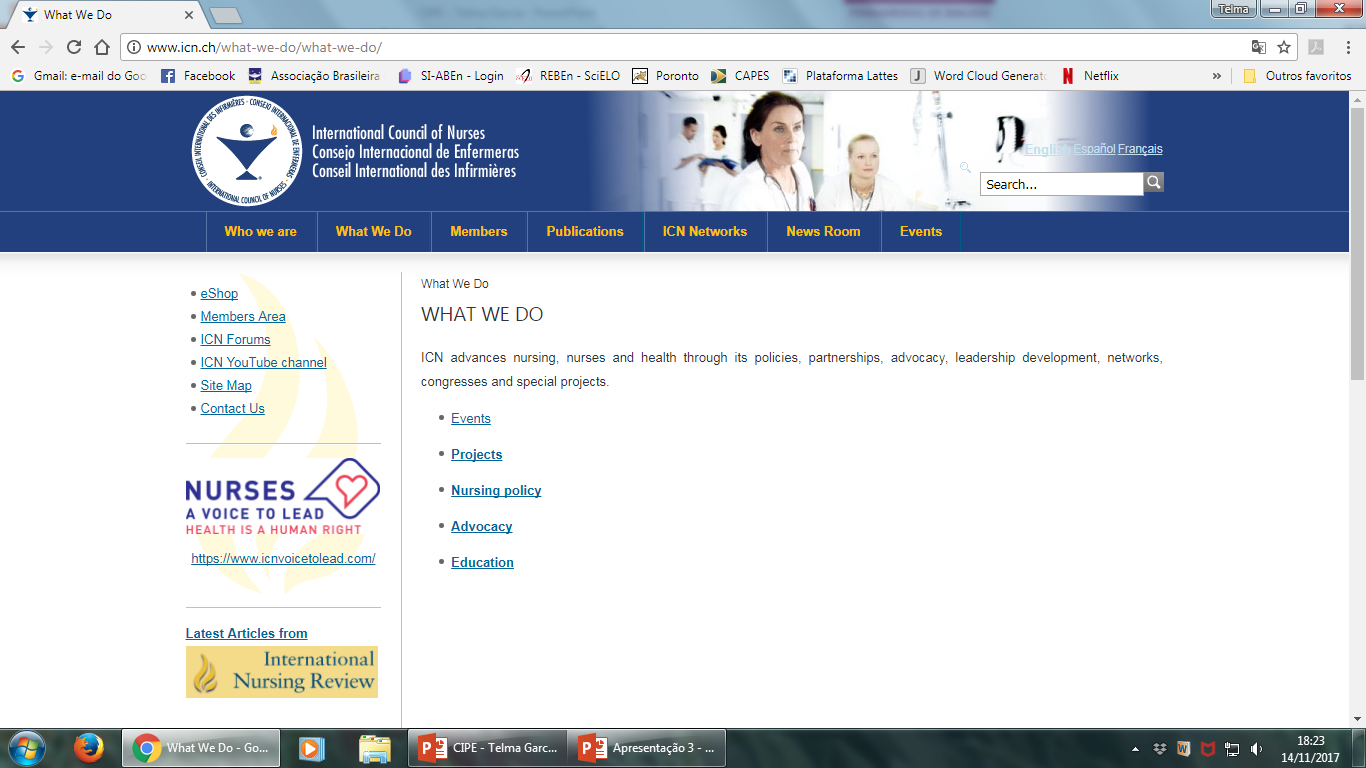 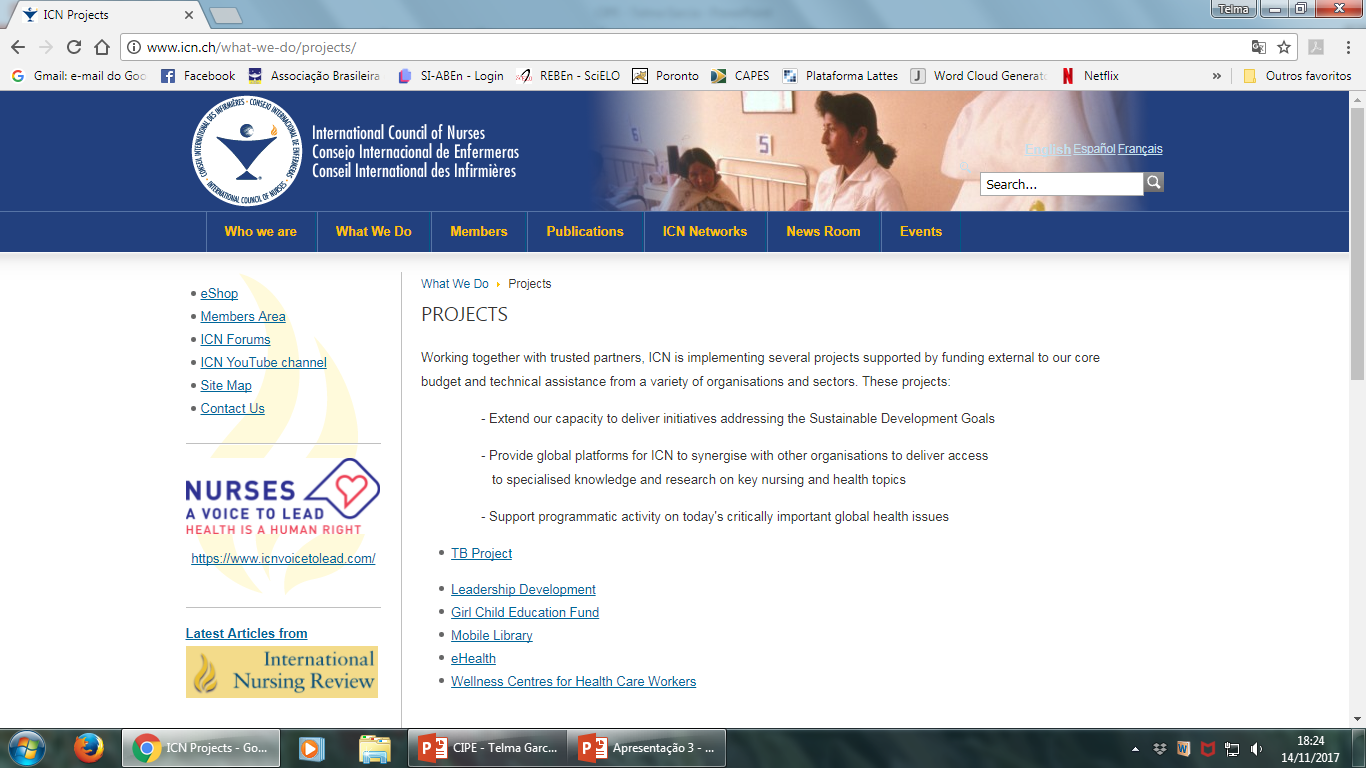 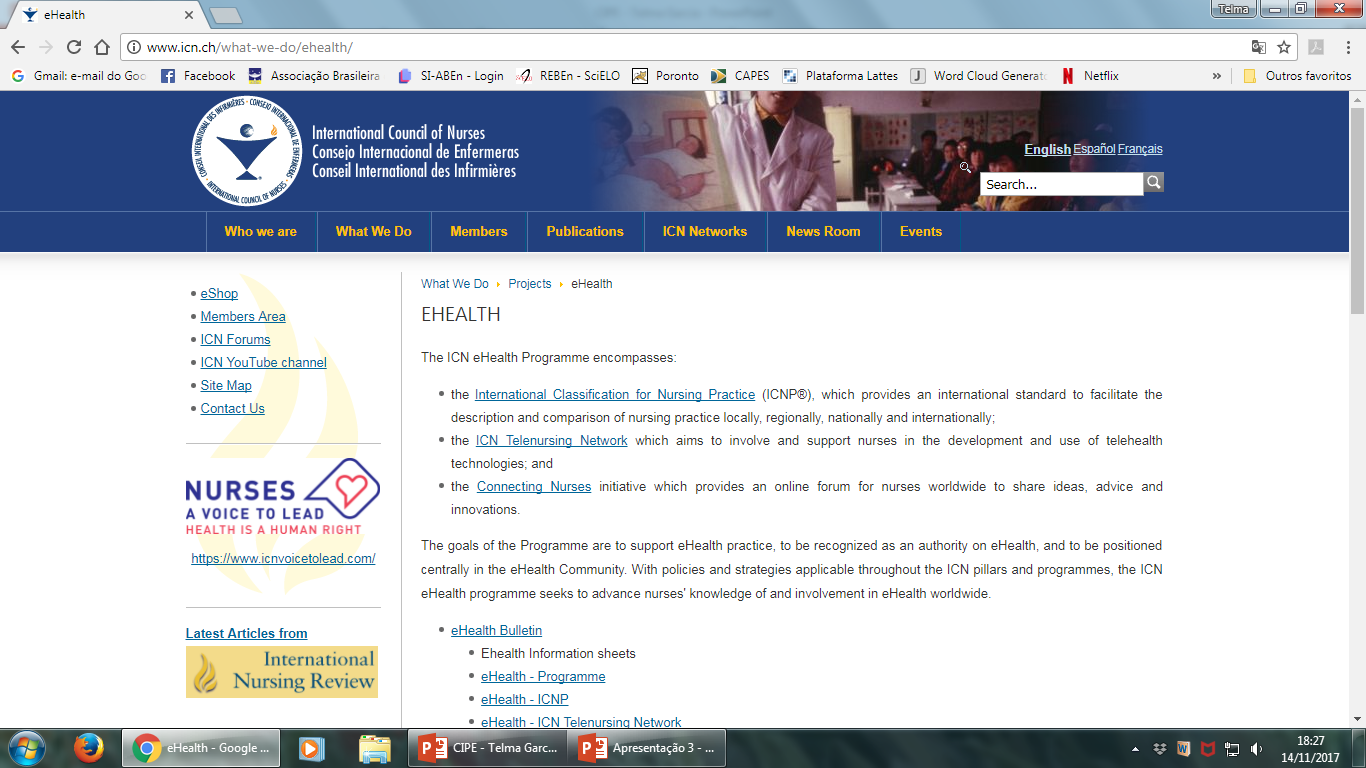 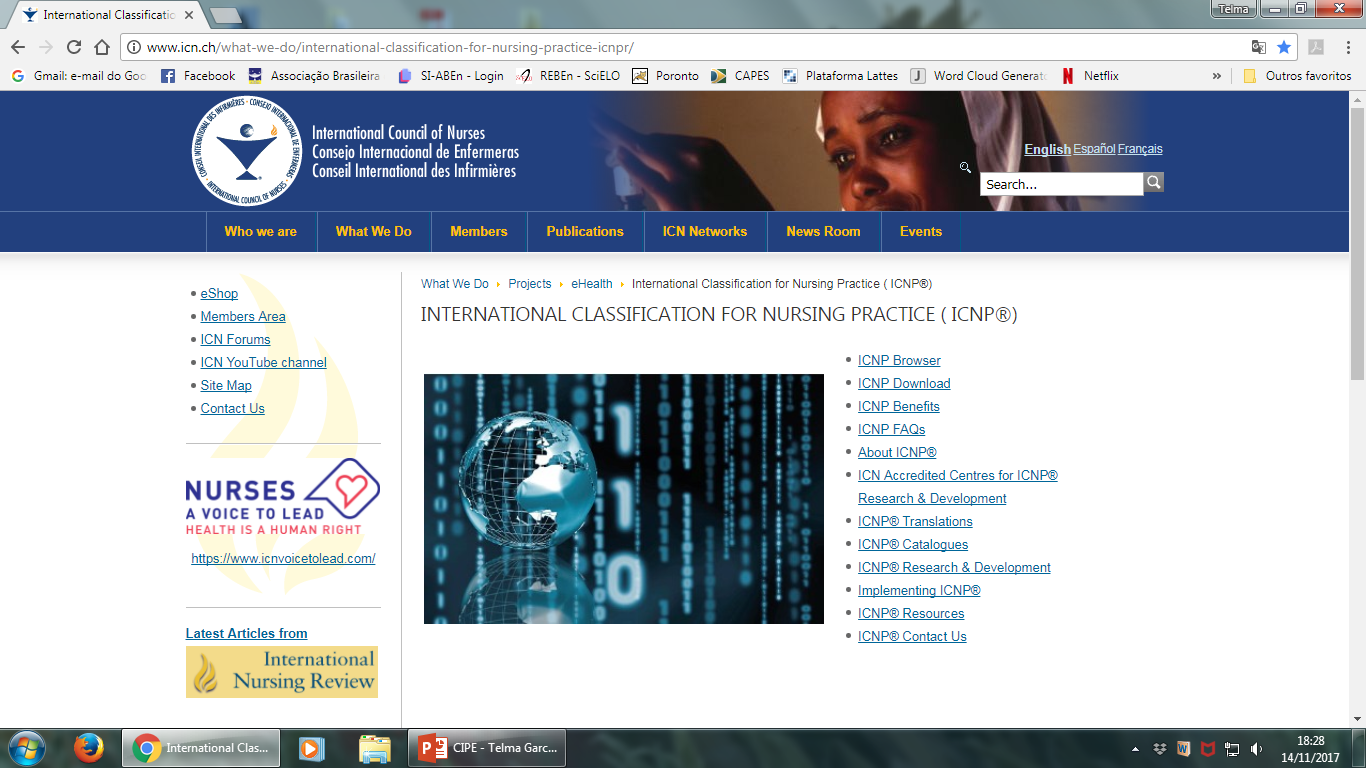 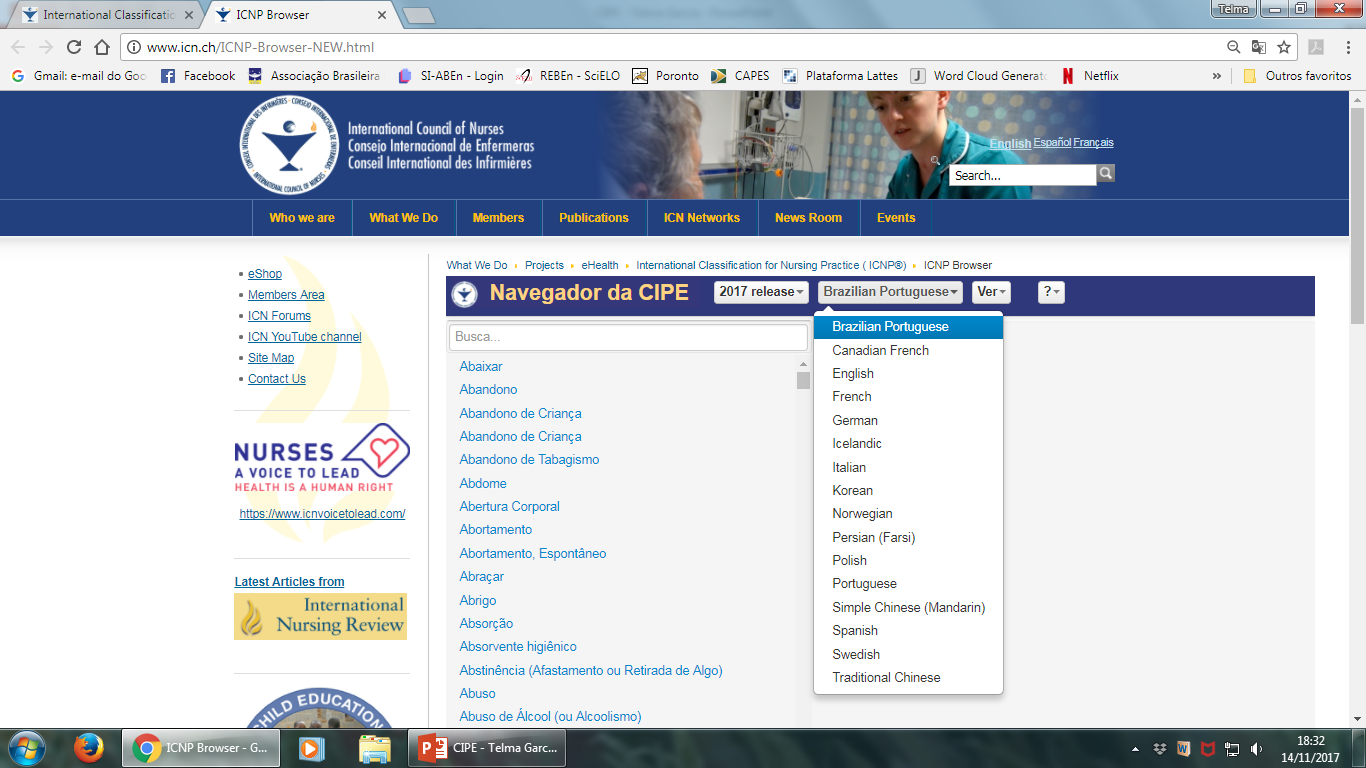 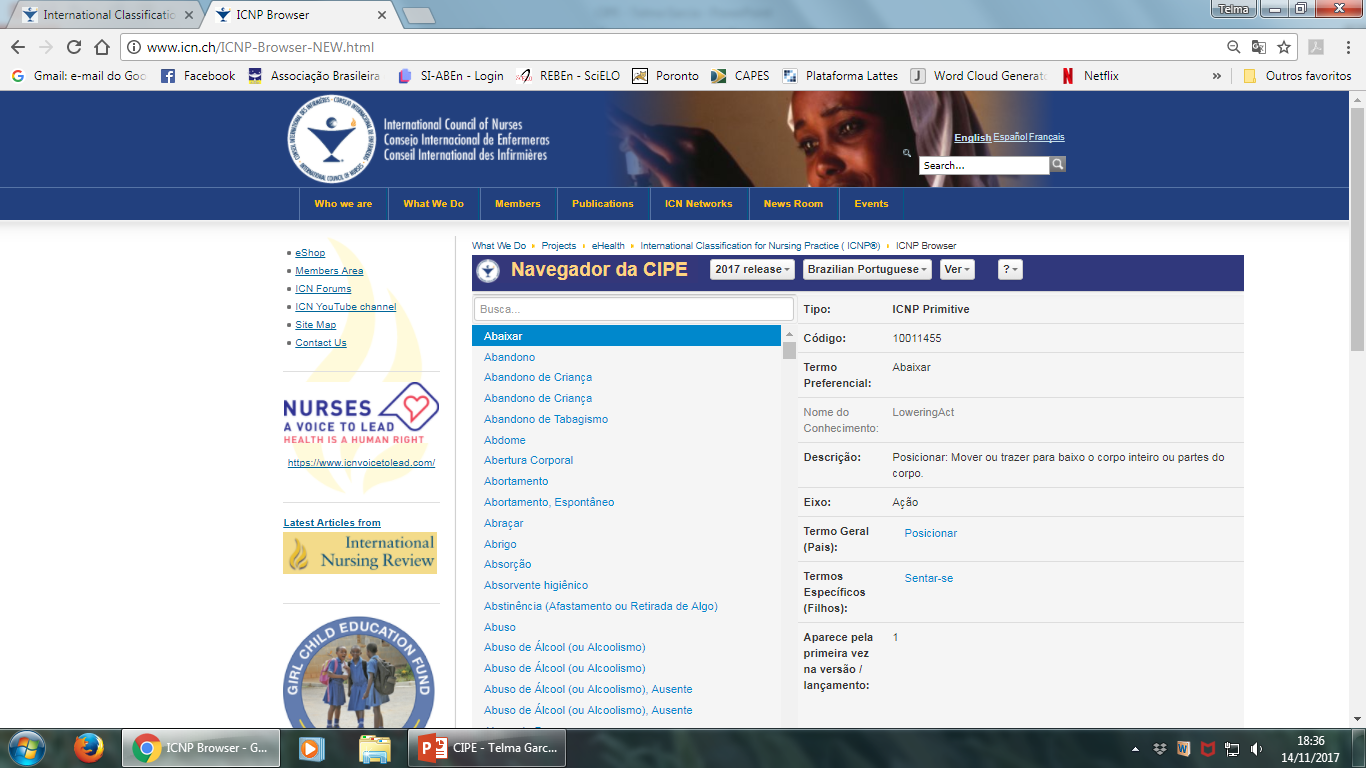 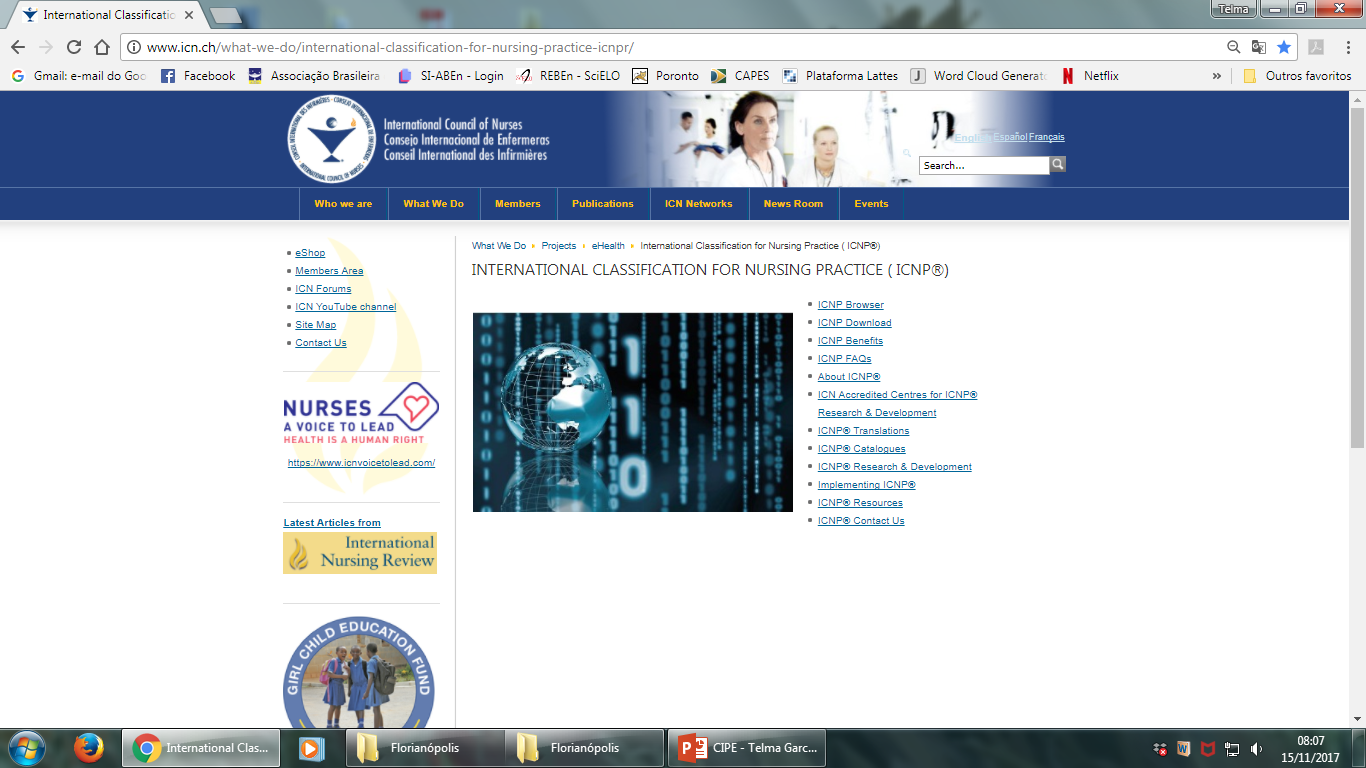 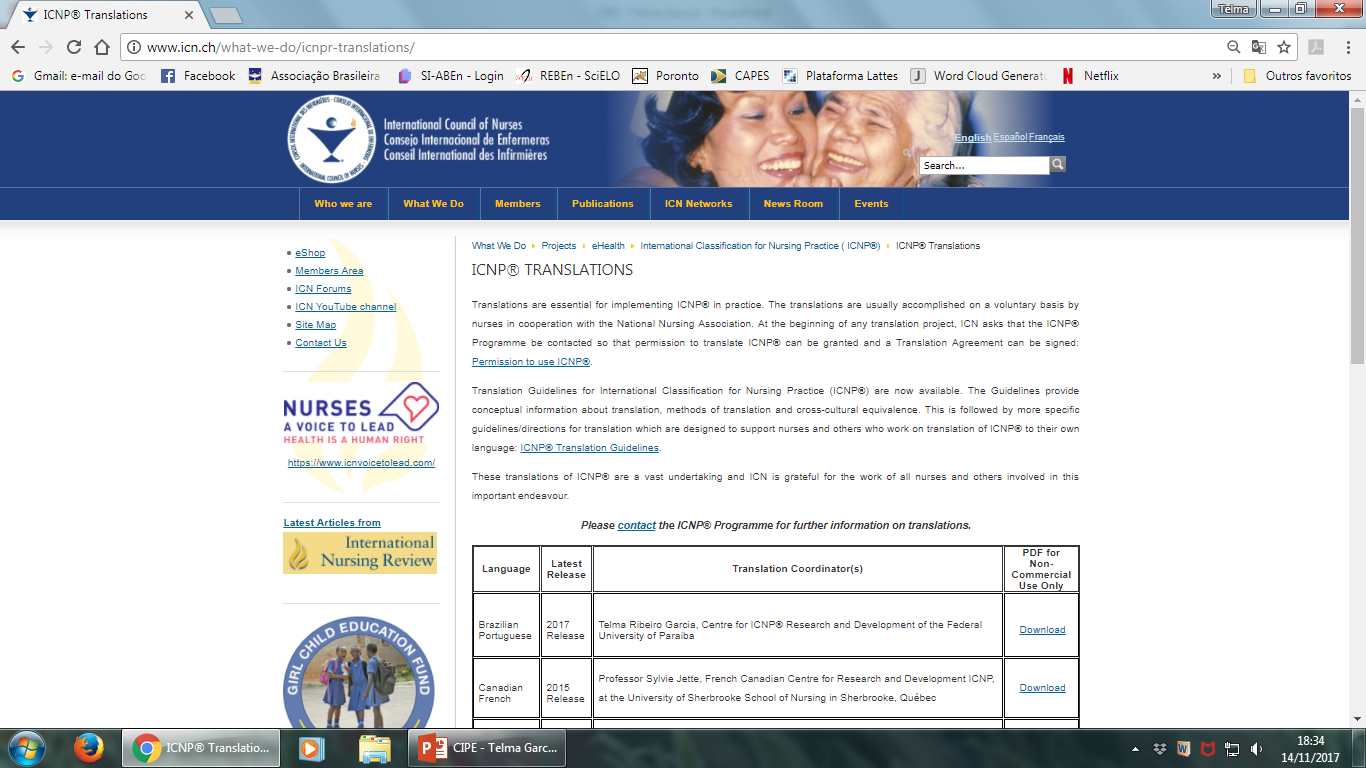 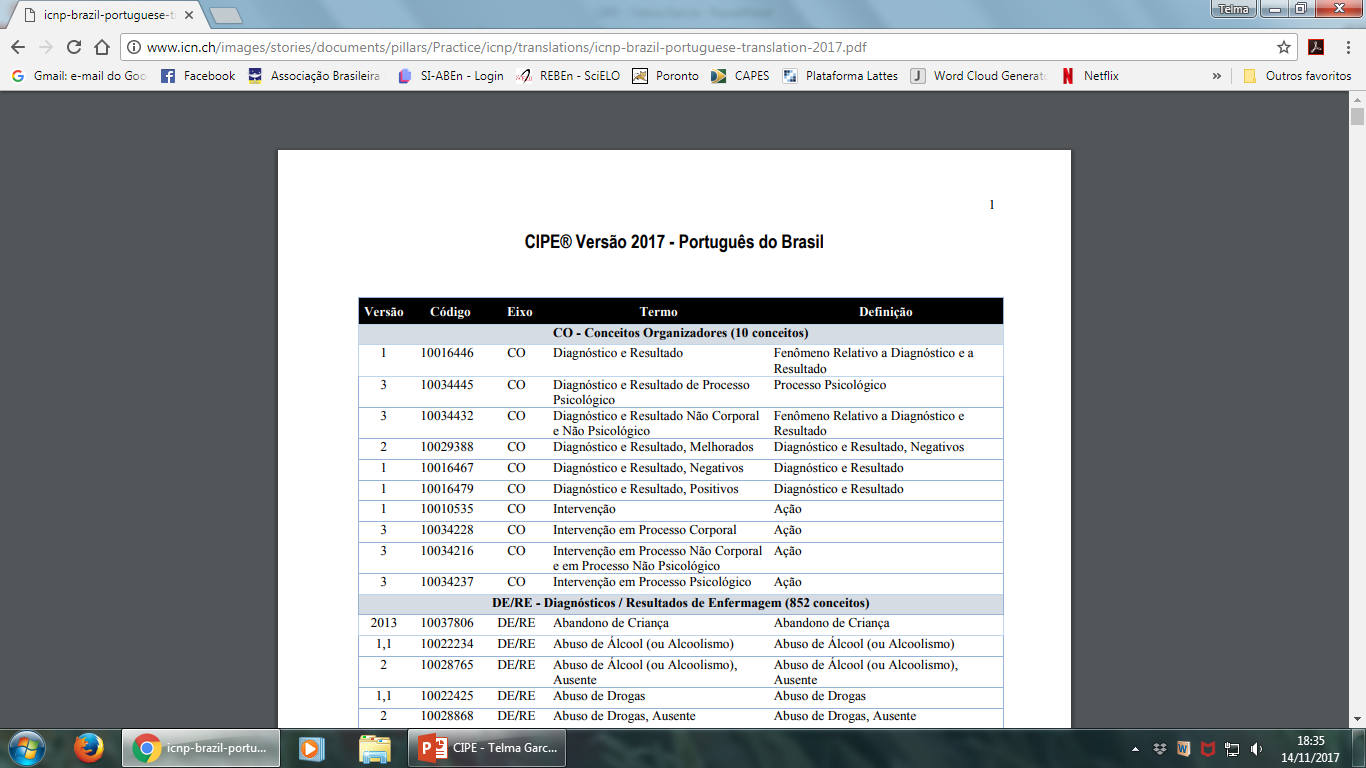 LIVROS COM FOCO NA CIPE®
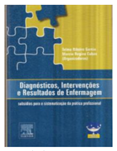 Diagnósticos, intervenções e resultados de enfermagem: subsídios para a sistematização de prática profissional, organizado por Telma Ribeiro Garcia e Marcia Regina Cubas (2012)
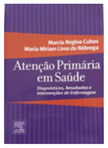 Atenção Primária de Saúde: diagnósticos, resultados e intervenções de enfermagem, organizado por Marcia Regina Cubas e Maria Miriam Lima da Nóbrega.(2015)
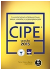 Classificação Internacional para a Prática de Enfermagem - CIPE® Versão 2015, organizado por Telma Ribeiro Garcia (2016)
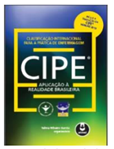 Classificação Internacional para a Prática de Enfermagem - CIPE®: aplicação à realidade brasileira, organizado por Telma Ribeiro Garcia (2015)
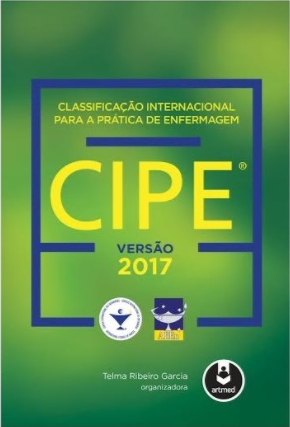 Classificação Internacional para a Prática de Enfermagem - CIPE® Versão 2017, organizado por Telma Ribeiro Garcia (2018)
ELABORAÇÃO DE AFIRMATIVAS DE
DIAGNÓSTICOS/RESULTADOS E 
INTERVENÇÕES DE ENFERMAGEM
 USANDO A CIPE®
ISO 18104 DA ORGANIZAÇÃO 
INTERNACIONAL PARA PADRONIZAÇÃO
MODELO DE 7 EIXOS DA CIPE®
ESTRUTURA CATEGORIAL PARA REPRESENTAR DIAGNÓSTICOS DE ENFERMAGEM
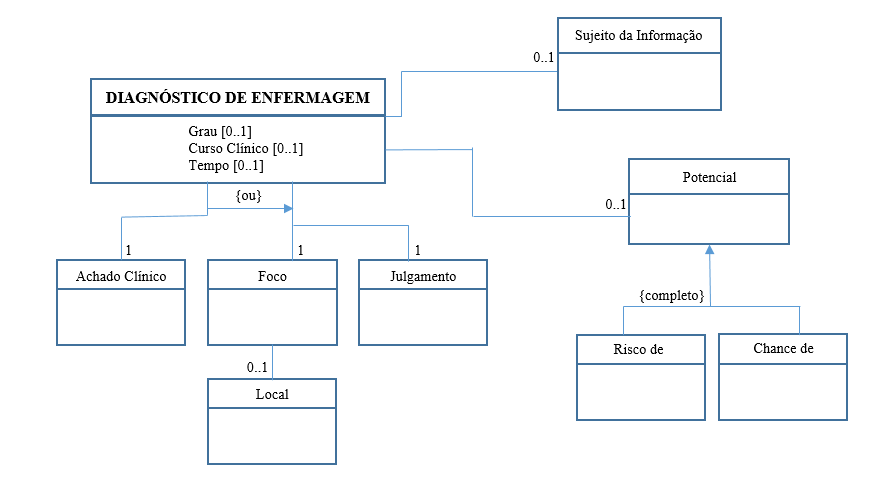 DIAGNÓSTICO DE ENFERMAGEM

“TÍTULO ATRIBUÍDO A UM ACHADO, EVENTO, SITUAÇÃO OU OUTRO ASPECTO DE SAÚDE, RESULTANTES DE UMA COLETA DE DADOS (ASSESSMENT), PARA INDICAR QUE SÃO CONSIDERADOS PELA(O) ENFERMEIRA(O) E PELO SUJEITO DO CUIDADO COMO SENDO MERECEDORES DE ATENÇÃO.”
TRADUZINDO O DIAGRAMA DE CLASSE
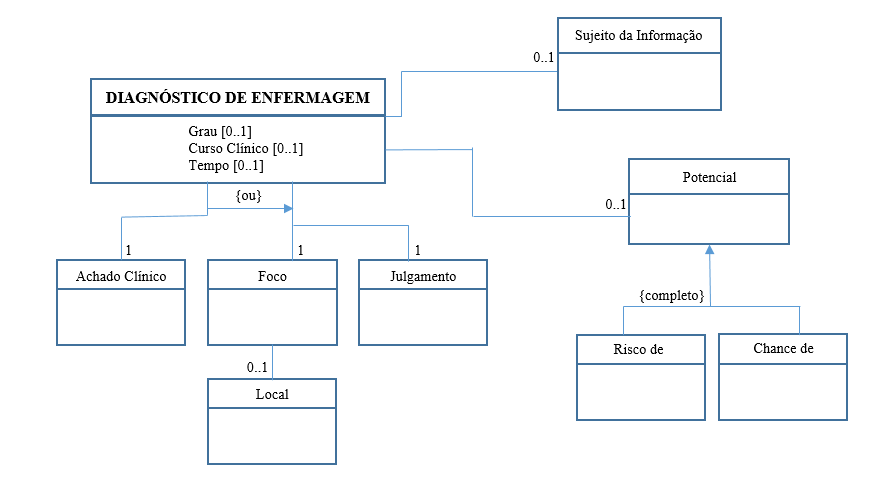 A AFIRMATIVA DIAGNÓSTICA DE ENFERMAGEM PODE SER EXPRESSA:
COMO UM JULGAMENTO SOBRE UM FOCO – EX.: MOBILIDADE LIMITADA; NUTRIÇÃO DEFICITÁRIA
COMO UMA EXPRESSÃO SIMPLES DE UM ACHADO CLÍNICO REPRESENTANDO UM ESTADO ALTERADO, UM PROCESSO ALTERADO, UMA ESTRUTURA ALTERADA, UMA FUNÇÃO ALTERADA OU UM COMPORTAMENTO ALTERADO QUE SE OBSERVOU EM UM SUJEITO DO CUIDADO – EX.: FERIDA, NÁUSEA, DOR; DEPRESSÃO

OBS.: PARA O PRIMEIRO TIPO DE EXPRESSÃO (JULGAMENTO SOBRE UM FOCO), SÃO OBRIGATÓRIOS UM DESCRITOR PARA JULGAMENTO E UM DESCRITOR PARA O FOCO. 
O FOCO PODE SER QUALIFICADO, AINDA, PELO LUGAR EM QUE OCORRE – EX.: INTEGRIDADE TISSULAR DO CALCANHAR ESQUERDO, ALTERADA).
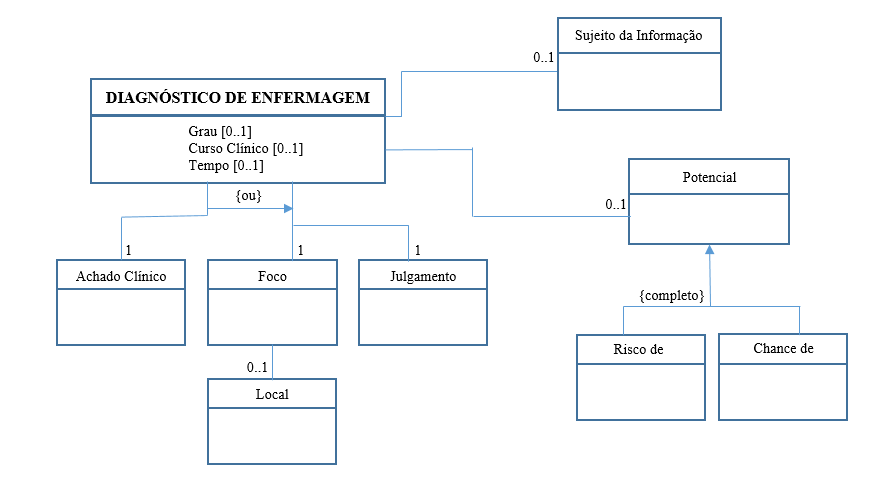 A AFIRMATIVA DIAGNÓSTICA DE ENFERMAGEM PODE TER UM POTENCIAL ASSOCIADO, INDICANDO QUE HÁ UM RISCO DE OU CHANCE DE OCORRÊNCIA DE UM DIAGNÓSTICO DE ENFERMAGEM:
1) UM RISCO É UM POTENCIAL PARA OCORRÊNCIA DE UM DIAGNÓSTICO NEGATIVO – EX.: RISCO DE DEPRESSÃO; RISCO DE ÚLCERA (LESÃO) POR PRESSÃO
2) UMA CHANCE (OU OPORTUNIDADE) É UM POTENCIAL PARA OCORRÊNCIA DE UM DIAGNÓSTICO POSITIVO – EX.: CHANCE DE PESO CORPORAL REDUZIDO; CHANCE DE INTERAÇÃO SOCIAL MELHORADA
A AFIRMATIVA DIAGNÓSTICA DE ENFERMAGEM TAMBÉM PODE ESTAR ASSOCIADA A UM SUJEITO DA INFORMAÇÃO QUE NÃO SEJA O SUJEITO DO REGISTRO (NORMALMENTE, O PACIENTE) – EX.: ESTRESSE DO CUIDADOR; COMPETÊNCIAS PARENTAIS POBRES
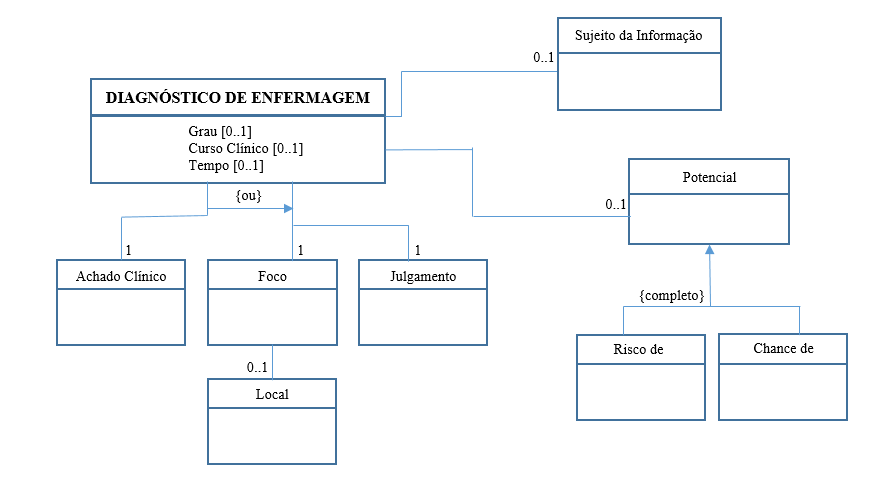 A AFIRMATIVA DIAGNÓSTICA DE ENFERMAGEM PODE SER QUALIFICADA POR:
1) GRAU (LEVE, MODERADO, SEVERO) – EX.: ANSIEDADE MODERADA; DOR SEVERA
2) CURSO CLÍNICO (AGUDO, CRÔNICO, SÚBITO) – EX.: INFECÇÃO AGUDA; REDUÇÃO SÚBITA NO PESO CORPORAL
3) TEMPO – EX.: NÁUSEA MATINAL
ESTRUTURA CATEGORIAL PARA REPRESENTAR AÇÕES DE ENFERMAGEM
AÇÃO DE ENFERMAGEM 

“ATOS INTENCIONAIS APLICADOS A UM OU MAIS ALVOS, POR MEIO DE UMA AÇÃO.” MAIS PARTICULARMENTE, O TERMO É ENTENDIDO COMO “ATOS REALIZADOS POR UMA(UM) ENFERMEIRA(O), OU SOB SUA ORIENTAÇÃO, COM A INTENÇÃO DE, DIRETA OU INDIRETAMENTE, MELHORAR OU MANTER A SAÚDE DE UMA PESSOA, GRUPO OU POPULAÇÃO.” 
NA ISO 18104:2014, RESSALTA-SE QUE O TERMO INTERVENÇÃO DE ENFERMAGEM ÀS VEZES É USADO COMO SINÔNIMO DE AÇÃO DE ENFERMAGEM.
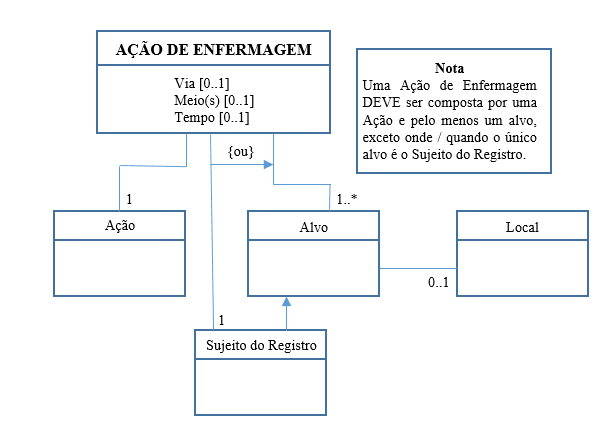 TRADUZINDO O DIAGRAMA DE CLASSE
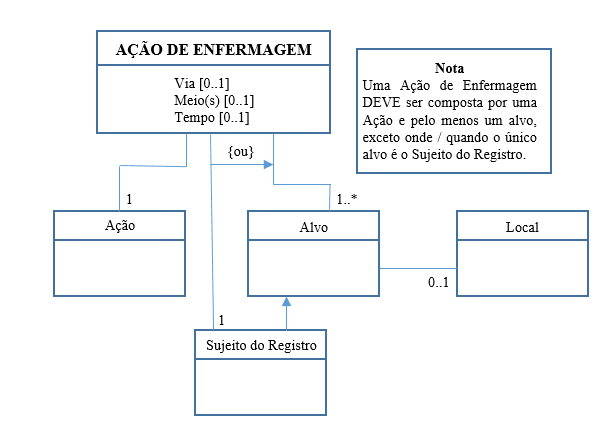 A AFIRMATIVA DE UMA AÇÃO DE ENFERMAGEM DEVE CONTER UM DESCRITOR PARA AÇÃO E, NO MÍNIMO, UM DESCRITOR PARA ALVO, OU SEJA, A ENTIDADE QUE É AFETADA PELA AÇÃO – EX.: REMOVER CURATIVO DA FERIDA, EM QUE A AÇÃO REMOVER TEM COMO ALVO O CURATIVO DA FERIDA

EXCEÇÃO – QUANDO O ÚNICO ALVO É O SUJEITO DO REGISTRO E INERENTE À EXPRESSÃO, NÃO HÁ NECESSIDADE DE INCLUÍ-LO.
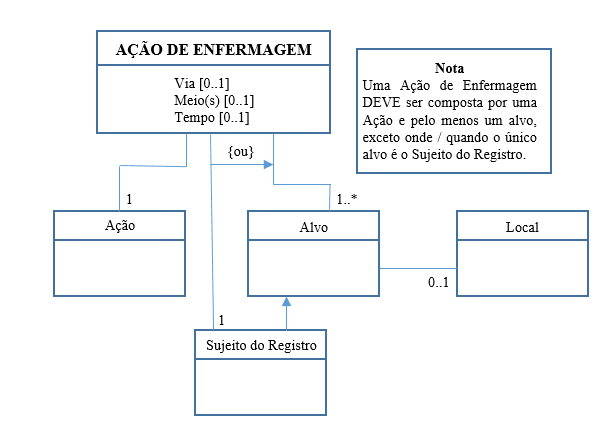 AS AFIRMATIVAS DE AÇÕES DE ENFERMAGEM PODEM SER QUALIFICADAS POR:
1) MEIOS – EX.: ALIMENTAR COM COLHER, EM QUE A AÇÃO ALIMENTAR TEM COMO MEIO A COLHER
2) VIA – EX.: ADMINISTRAR INSULINA SUBCUTÂNEA, EM QUE A AÇÃO ADMINISTRAR INSULINA TEM COMO VIA A SUBCUTÂNEA
3) TEMPO – EX.: ADMINISTRAR ANTIEMÉTICO ANTES DAS REFEIÇÕES, EM QUE A AÇÃO ADMINISTRAR ANTIEMÉTICO TEM, COMO TEMPO EM QUE DEVE OCORRER, O PERÍODO QUE ANTECEDE AS REFEIÇÕES.

A CATEGORIA LUGAR DEVE SER USADA NA ELABORAÇÃO DE AFIRMATIVAS DE AÇÕES DE ENFERMAGEM PARA ESPECIFICAR MELHOR A POSIÇÃO DE UM ALVO – EX.: REMOVER O CURATIVO DA FERIDA, EM QUE A AÇÃO REMOVER O CURATIVO TEM, COMO LOCAL DA REMOÇÃO, A FERIDA).
RESULTADOS DE ENFERMAGEM
RESULTADO DE ENFERMAGEM

“UM JULGAMENTO QUE IDENTIFICA A EXTENSÃO DA MUDANÇA EM UM ACHADO CLÍNICO OU DIAGNÓSTICO DE ENFERMAGEM, OU O ALCANCE DE METAS/RESULTADOS ESPERADOS.”
PADRÕES PARA ELABORAÇÃO DE AFIRMATIVAS DE RESULTADOS DE ENFERMAGEM, SEGUNDO A ISO 18104:2014
MUDANÇA/AUSÊNCIA DE MUDANÇA EM UM ACHADO CLÍNICO MENSURADO OU OBSERVADO ANTES E APÓS UMA AÇÃO DE ENFERMAGEM.

EXEMPLO
PRIMEIRO ACHADO CLÍNICO: DORME 2-3 HORAS POR NOITE
SEGUNDO ACHADO CLÍNICO: DORME 6 HORAS POR NOITE
RESULTADO: PADRÃO DE SONO MELHORADO
B) A MEDIDA OU O ESTADO DE UM DIAGNÓSTICO DE ENFERMAGEM EM PONTOS NO TEMPO, APÓS UMA INTERVENÇÃO DE ENFERMAGEM.

EXEMPLO
PRIMEIRO DIAGNÓSTICO: SONO EXTREMAMENTE ALTERADO
SEGUNDO DIAGNÓSTICO: SONO MODERADAMENTE ALTERADO
RESULTADO: PADRÃO DE SONO MELHORADO
C) ALCANCE OU PROGRESSO EM RELAÇÃO A UMA META/RESULTADO ESPERADO, IDENTIFICADOS PELA MUDANÇA/AUSÊNCIA DE MUDANÇA EM UM ACHADO CLÍNICO MENSURADO OU OBSERVADO ANTES E APÓS UMA AÇÃO DE ENFERMAGEM.

EXEMPLO
META: DORMIR AO MENOS 5 HORAS POR NOITE
ACHADO CLÍNICO APÓS INTERVENÇÃO: DORME 6 HORAS POR NOITE
RESULTADO: META ALCANÇADA
QUESTÕES?
Muito grata pela atenção!
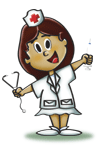 telmagarciapb@gmail.com